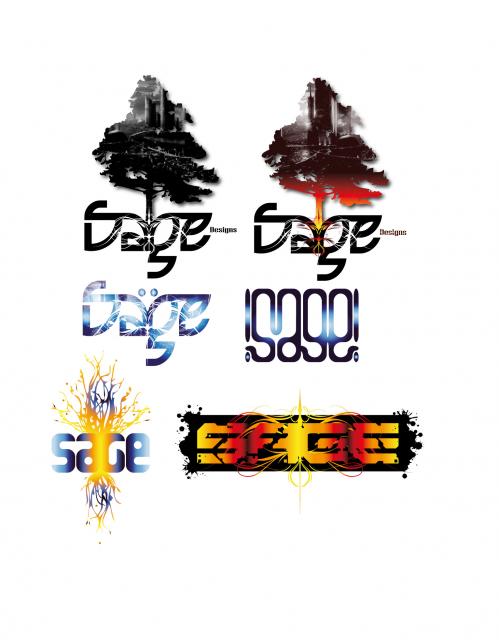 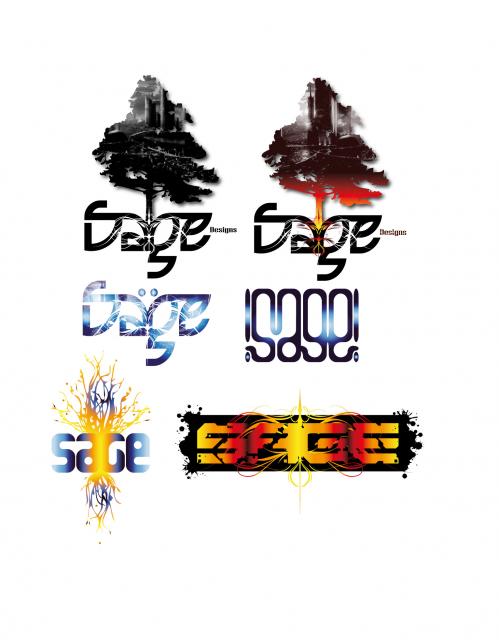 Name Logo
A logo is a graphic mark or emblem commonly used by commercial enterprises, organizations and even individuals to aid and promote instant public recognition.
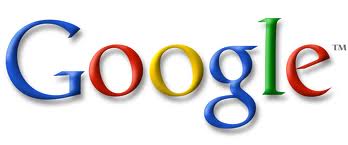 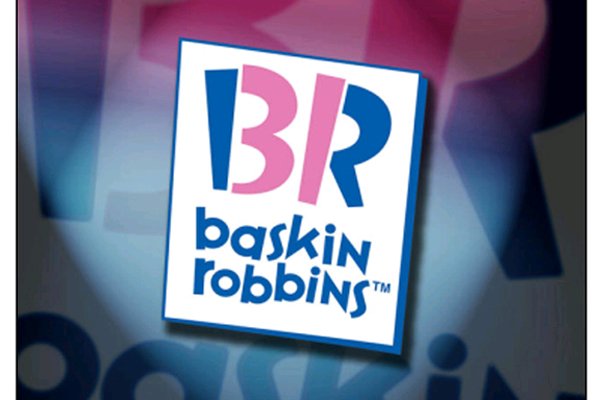 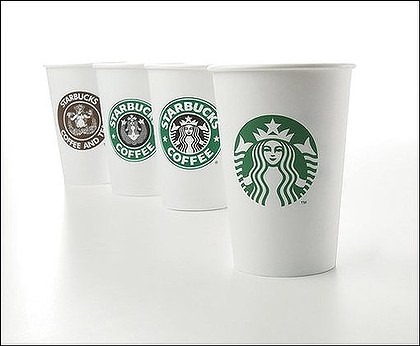 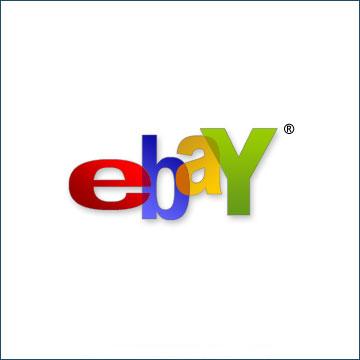 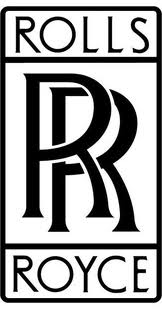 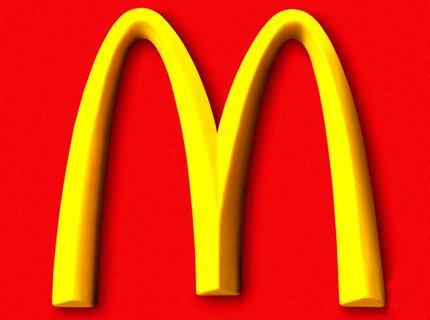 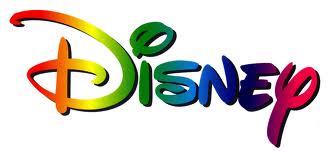 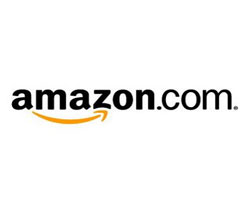 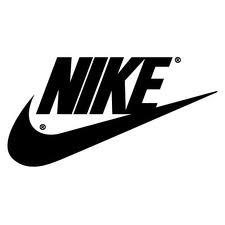 Create a logo using your first name
Create a logo using your first name

The logo should be a reflection of you – 	your personality and/or interests
Create a logo using your first name

The logo should be a reflection of you – 	your personality and/or interests

Minimum of two colors
Create a logo using your first name

The logo should be a reflection of you – 	your personality and/or interests

Minimum of two colors

Choice of media: 
	colored pencils, marking pens, 	tempera paint, construction paper, 	etc.
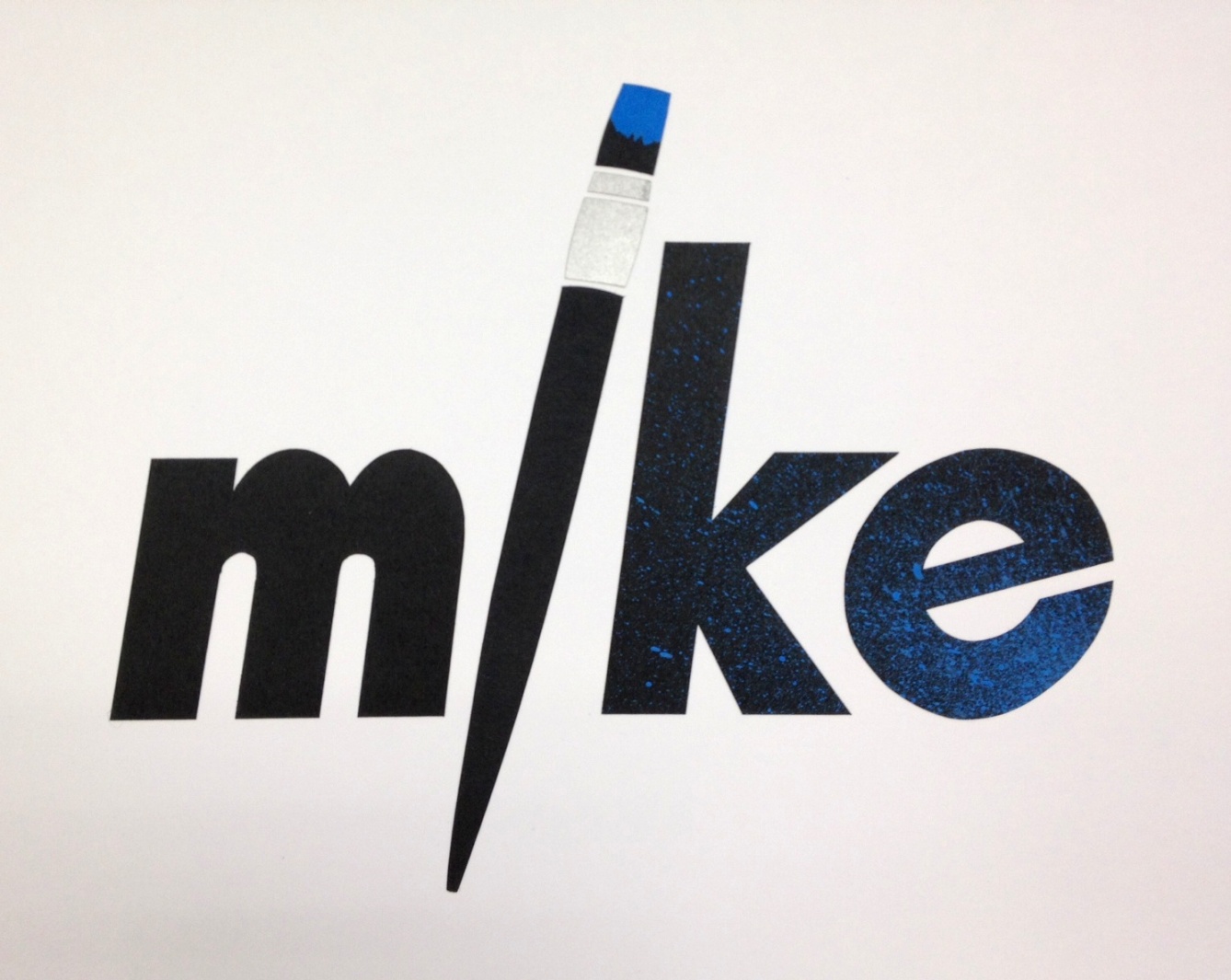 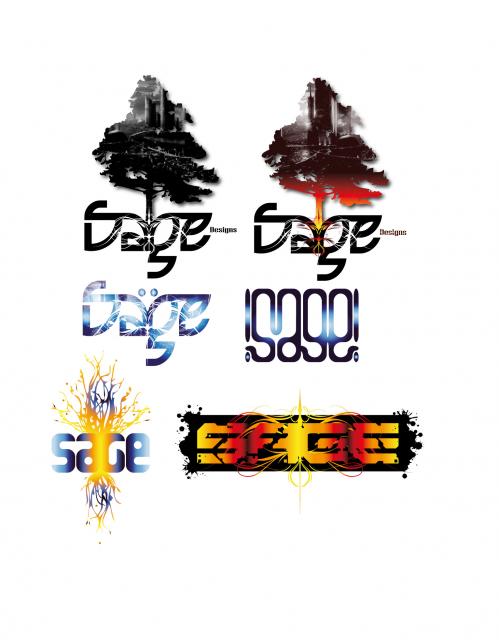 Name Logo